Chào các em tham gia tiết học  hôm nay
MÔN: Tiếng Việt
LỚP 1
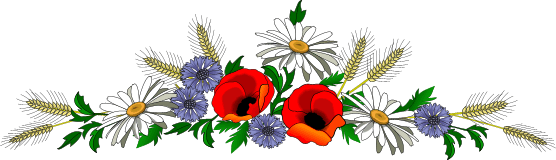 Giáo viên : Nguyễn Thị Liễu
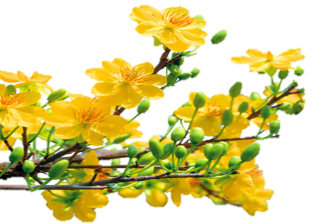 Khởi động
1
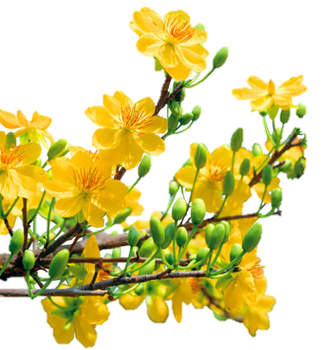 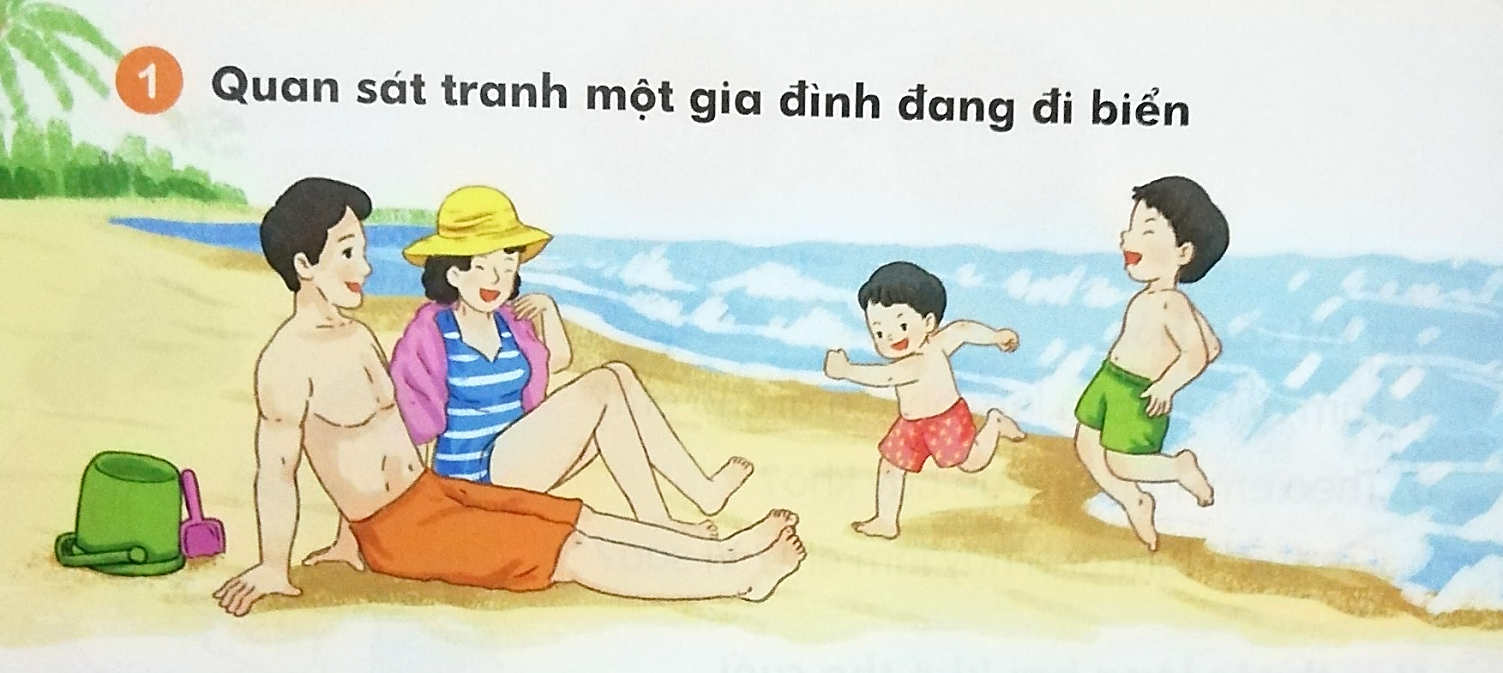 Thảo luận nhóm
Họ có vui không?  Vì sao em biết ?
Gia đình trong tranh gồm những ai ?
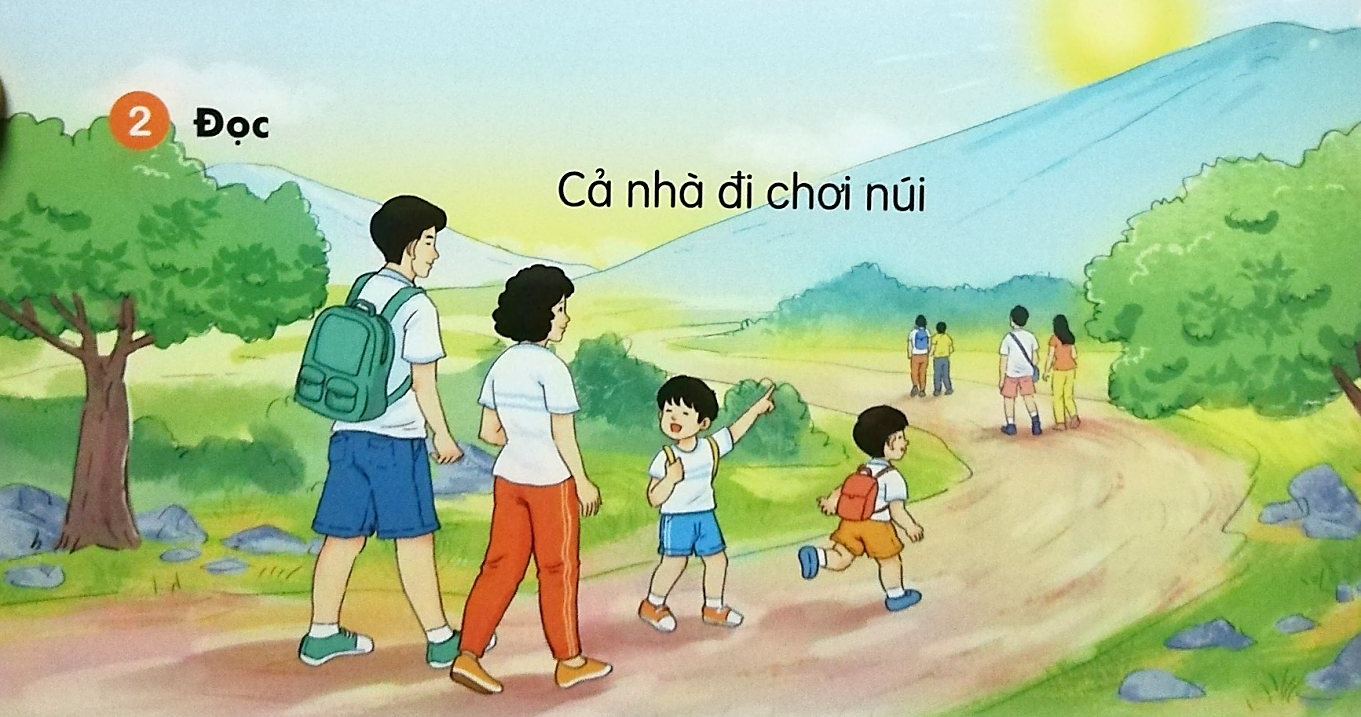 Nhìn vào bức tranh em thấy gì ?
2
MÁI ẤM GIA ĐÌNH
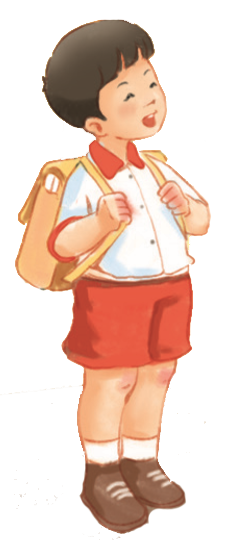 CẢ NHÀ ĐI CHƠI NÚI
Bài
1
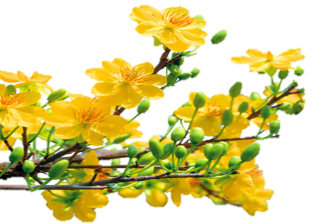 2
Đọc
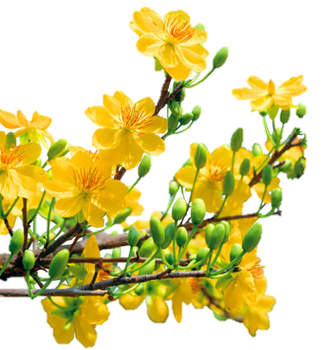 Cả nhà đi chơi núi
Bố mẹ cho Nam và Đức đi chơi núi. Hôm trước, mẹ thức khuya để chuẩn bị quần áo,thức ăn, nước uống và có cả tuýp thuốc chống côn trùng.
      Hôm sau, khi mặt trời lên, cả nhà đã tới chân núi. Nam và Đức thích thú, đuổi nhau huỳnh huỵch. Càng lên cao, đường càng dốc và khúc khuỷu, bố phải cõng Đức. Thỉnh thoảng, mẹ lau mồ hôi cho hai anh em.
      Lúc lên đến đỉnh núi , hai anh em vui sướng hét vang.
( Lâm Anh )
Đọc mẫu
uynh
uyp
uya
uyu
uych
Cả nhà đi chơi núi
Bố mẹ cho Nam và Đức đi chơi núi. Hôm trước, mẹ thức khuya để chuẩn bị quần áo,thức ăn, nước uống và có cả tuýp thuốc chống côn trùng.
      Hôm sau, khi mặt trời lên, cả nhà đã tới chân núi. Nam và Đức thích thú, đuổi nhau huỳnh huỵch. Càng lên cao, đường càng dốc và khúc khuỷu, bố phải cõng Đức. Thỉnh thoảng, mẹ lau mồ hôi cho hai anh em.
      Lúc lên đến đỉnh núi , hai anh em vui sướng hét vang.
( Lâm Anh )
khuya
tuýp thuốc
huỳnh  huỵch
khúc khuỷu
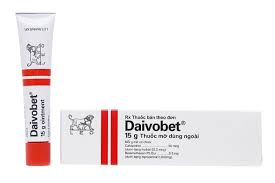 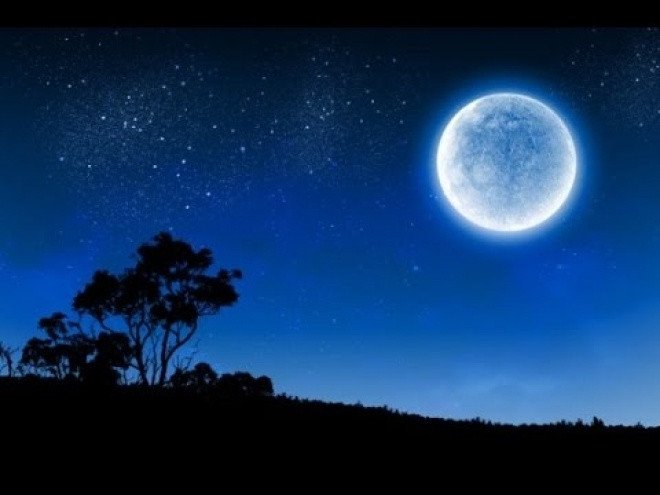 tuýp 
thuốc
khuya
Con trùng gọi chung động vật nhỏ, chân có khớp và nhiều đôi (thường là ba đôi: 6 chân) có cánh hoặc không cánh. Côn trùng có ích và Côn trùng phá hại.
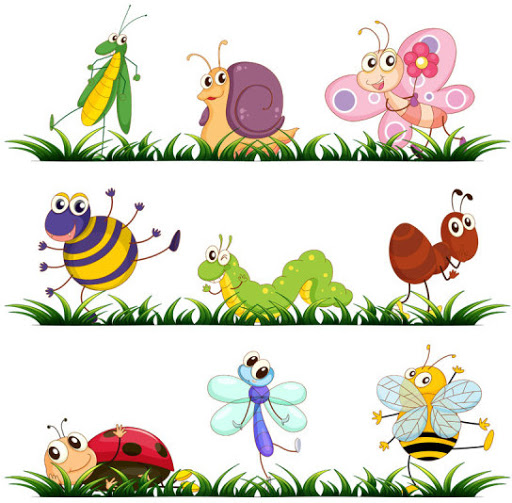 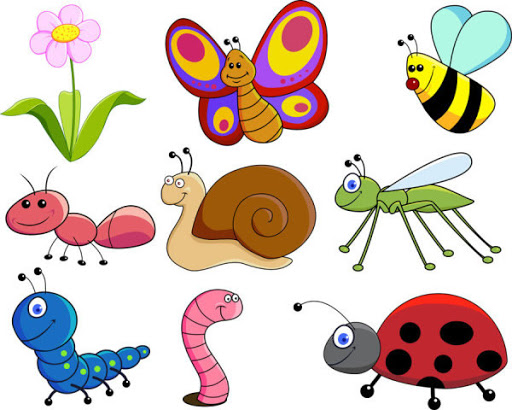 khúc khuỷu có nhiều đoạn gấp khúc ngắn nối nhau liên tiếp
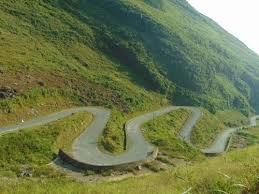 Cả nhà đi chơi núi
Bố mẹ cho Nam và Đức đi chơi núi. Hôm trước, mẹ thức khuya để chuẩn bị quần áo,thức ăn, nước uống và cả tuýp thuốc chống côn trùng.
      Hôm sau, khi mặt trời lên, cả nhà đã tới chân núi. Nam và Đức thích thú, đuổi nhau huỳnh huỵch. Càng lên cao, đường càng dốc và khúc khuỷu, bố phải cõng Đức. Thỉnh thoảng, mẹ lau mồ hôi cho hai anh em.
      Lúc lên đến đỉnh núi , hai anh em vui sướng hét vang.
( Lâm Anh )
2
1
3
Giải nghĩa: côn trùng, huỳnh huỵch, khúc khuỷu
Đọc nối tiếp theo đoạn
Chia đoạn
Đọc nối tiếp từng câu
Cả nhà đi chơi núi
Bố mẹ cho Nam và Đức đi chơi núi. Hôm trước, mẹ thức khuya để chuẩn bị quần áo,thức ăn, nước uống và có cả tuýp thuốc chống côn trùng.
      Hôm sau, khi mặt trời lên, cả nhà đã tới chân núi. Nam và Đức thích thú, đuổi nhau huỳnh huỵch. Càng lên cao, đường càng dốc và khúc khuỷu, bố phải cõng Đức. Thỉnh thoảng, mẹ lau mồ hôi cho hai anh em.
      Lúc lên đến đỉnh núi , hai anh em vui sướng hét vang.
( Lâm Anh )
Đọc toàn bài
Đọc theo nhóm
Thi đọc
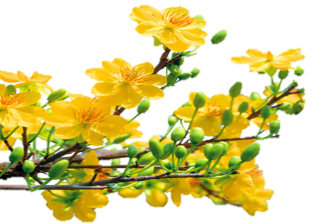 Tiết 2
3
Trả lời câu hỏi
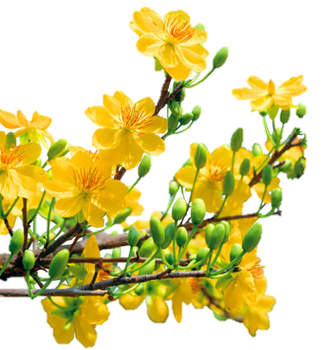 3
Trả lời câu hỏi
a. Nam và Đức được bố mẹ cho đi đâu ?
Nam và Đức được bố mẹ cho đi chơi núi.
b. Mẹ chuẩn bị những gì cho chuyến đi ?
Mẹ chuẩn bị nhiều thứ cho chuyến đi như: quần áo, thức ăn, nước uống và cả tuýp thuốc chống côn trùng.
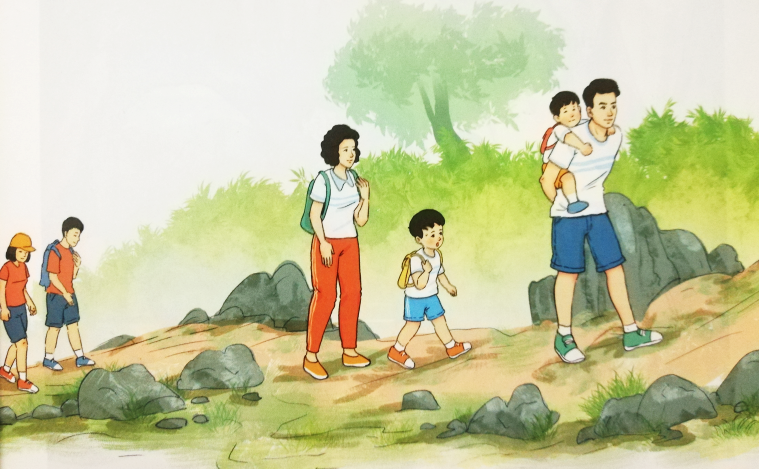 c. Đến đoạn đường dốc và khúc khuỷu, bố phải làm gì ?
Đến đoạn đường dốc và khúc khuỷu, bố phải cõng Đức.
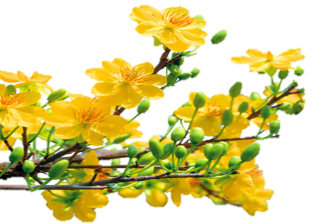 4
Viết
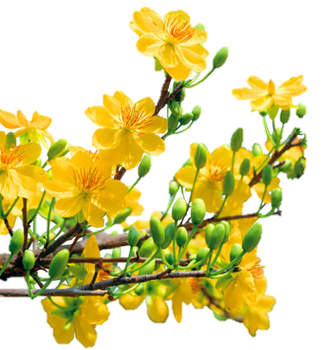 4
Viết vào vở câu trả lời cho câu hỏi c ở mục 3
cõng Đức
Đến đoạn đường dốc và khúc khuỷu, bố phải …..
Viết
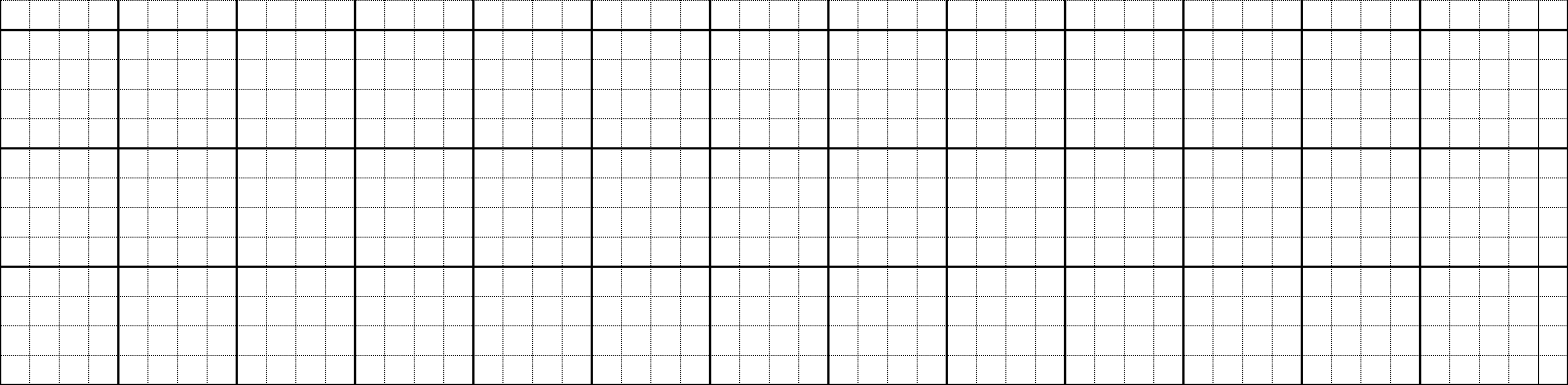 Đến đoạn đường dốc và khúc khuỷu, bố phải
cõng Đức.
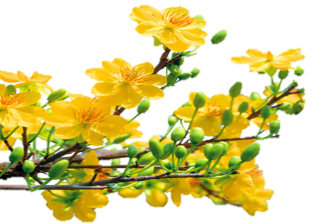 Tiết 3
5
Chọn từ ngữ
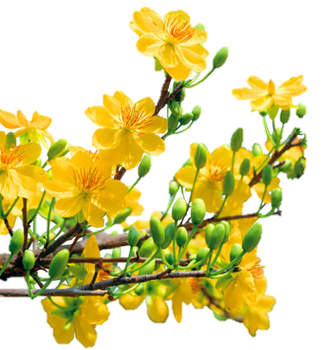 5
Chọn từ ngữ để hoàn thiện câu và viết câu vào vở
thấp
khúc khuỷu
hào hứng
Đường lên núi quanh co ,  …….
Viết
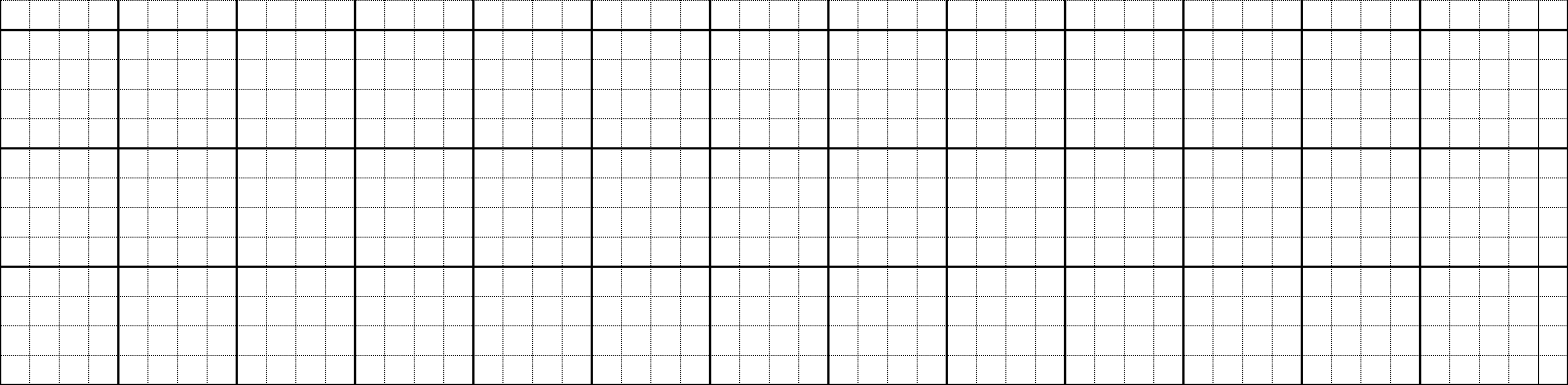 Đường lên núi quanh co, khúc khuỷu.
6
Quan sát tranh và dùng từ ngữ trong khung để nói theo tranh
cảnh vật	     thú vị    	        đi chơi
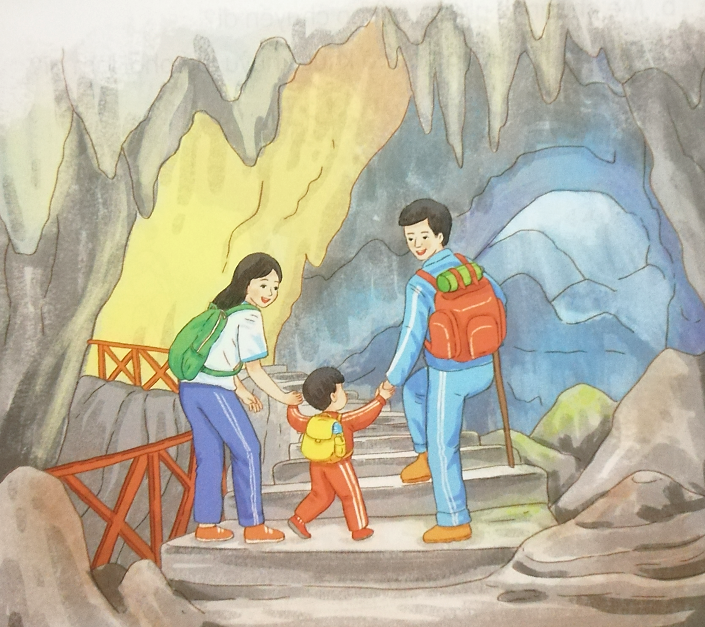 Cả nhà cùng nhau đi chơi núi. Cảnh vật ở đây thật thú vị.
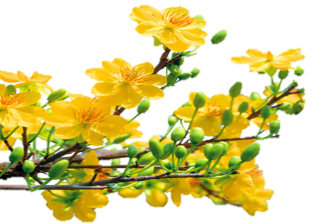 Tiết 4
7
Viết
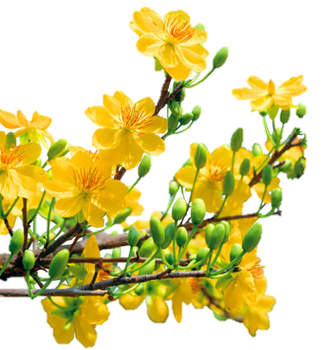 7
Nghe viết
Nam và Đức được đi chơi núi. Đến đỉnh núi, hai anh em vui sướng hét vang.
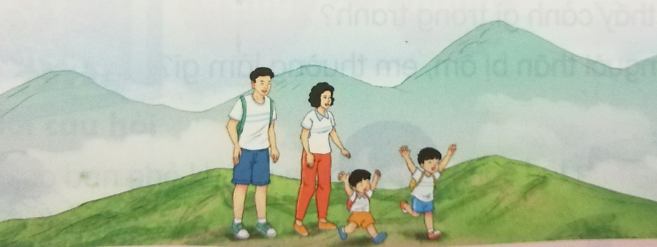 Viết
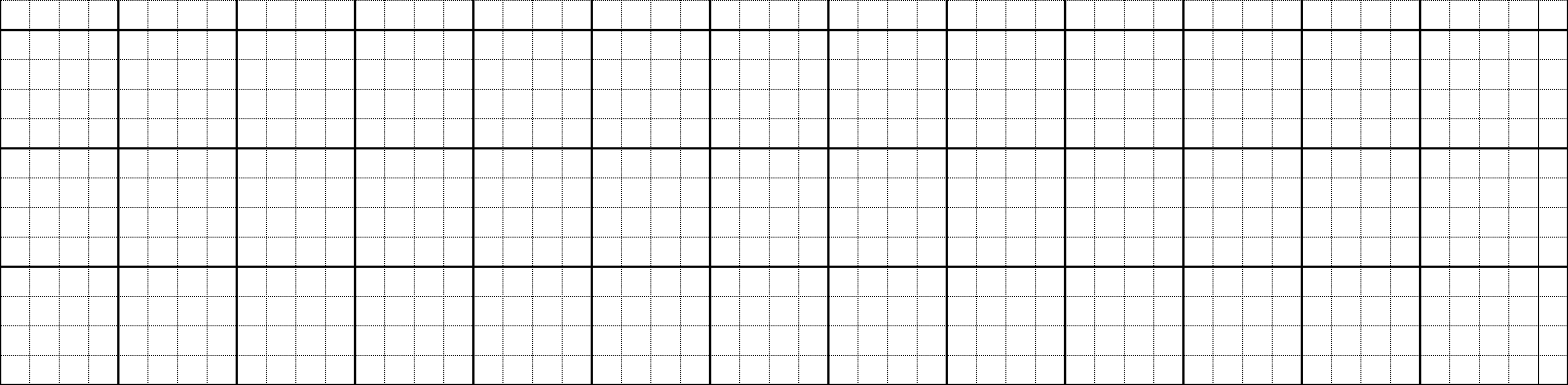 Nam và Đức được đi chơi núi. Đến đỉnh núi,
hai anh em vui sướng hét vang.
8
Chọn vần phù hợp thay cho dấu chấm hỏi
a. uyp hay uyu ?
uyu
uyp
đèn t…..
kh…..   tay
b. uynh hay uych ?
uynh
uych
h……… tay
phụ h…….
9
Kể về một lần em được đi chơi cùng gia đình
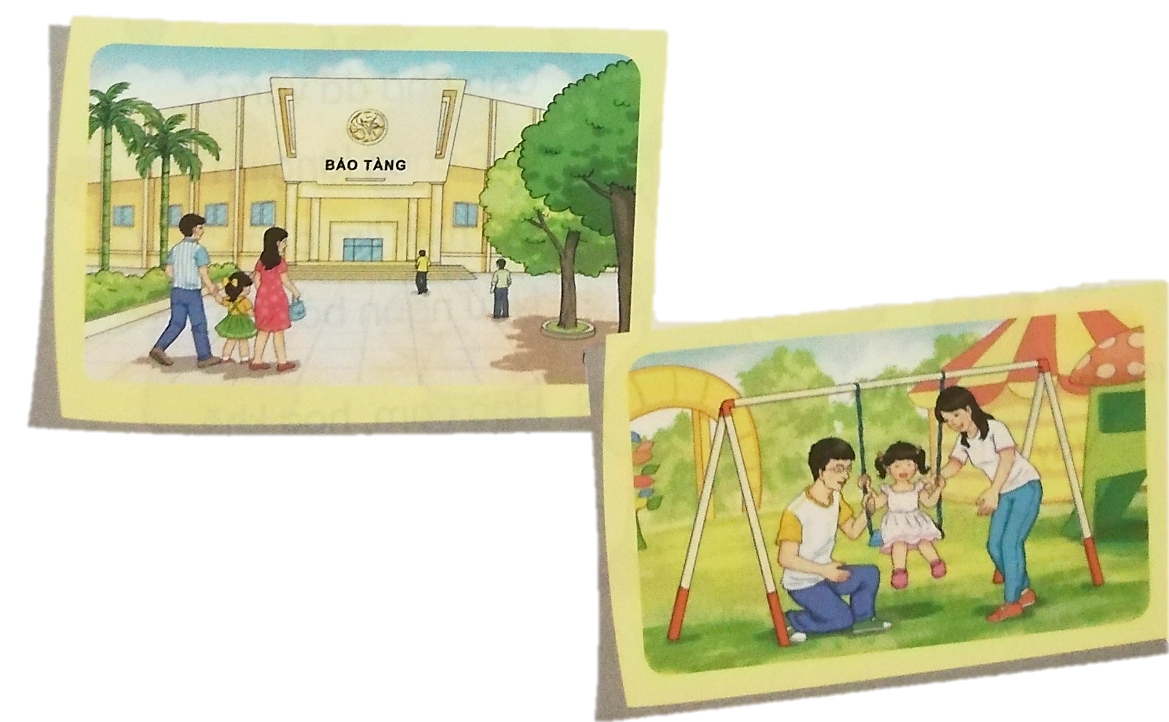 Em thấy nơi đó có đẹp không? Em có thích chuyến đi này không ?
Em cùng gia đình đi chơi ở đâu ?
CỦNG CỐ 
BÀI HỌC
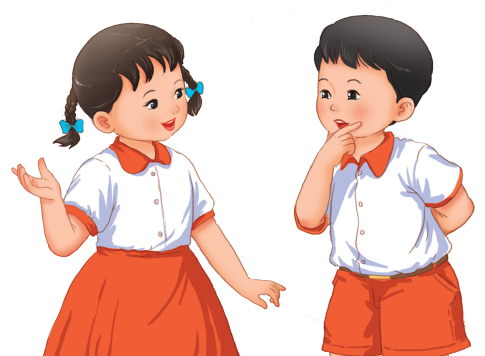